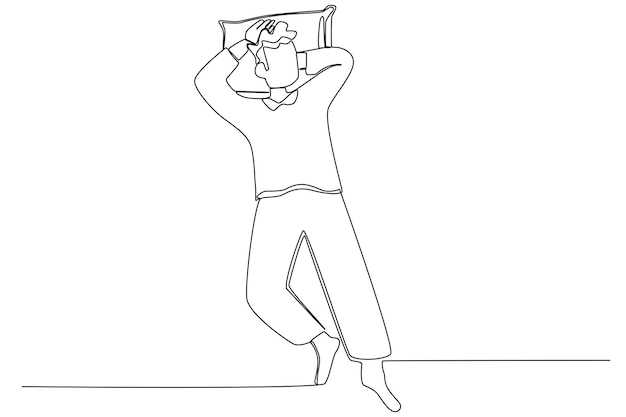 Miega izmeklējumi
Marta Celmiņa
Miega speciāliste – pediatre
Epilepsijas un miega medicīnas centrs (BKUS)
Latvijas Miega medicīnas biedrības valdes priekšsēdētāja
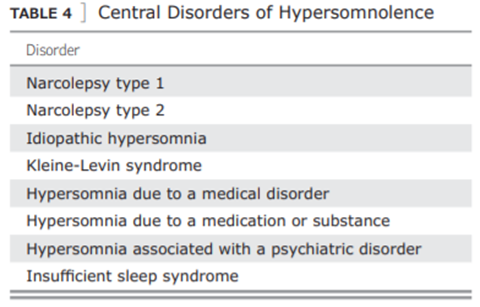 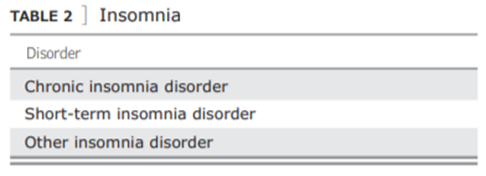 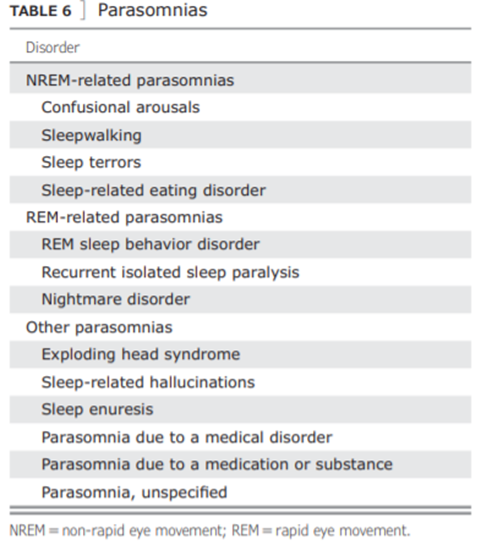 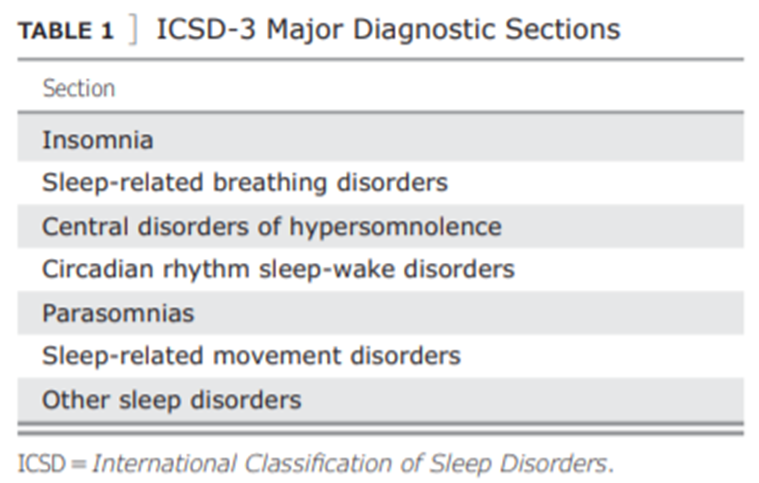 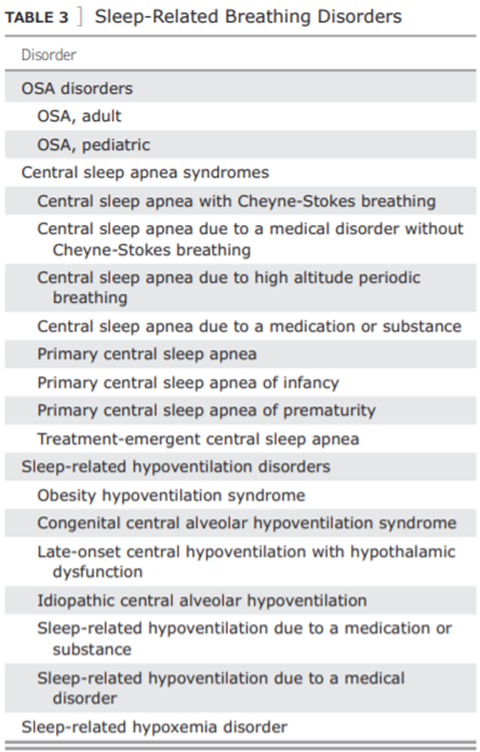 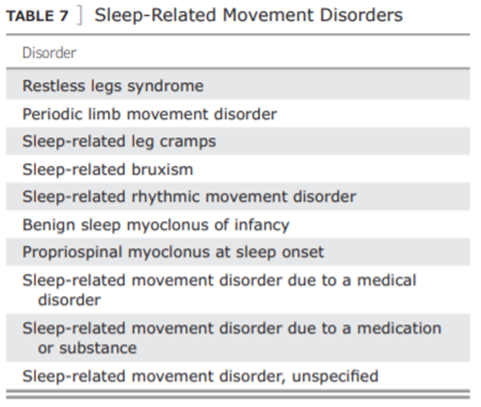 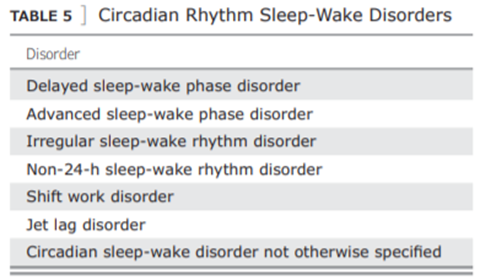 American Academy of Sleep Medicine. International Classification of Sleep Disorders, Third edition
Miega traucējumu klasifikācija (G47, F51)
Bezmiegs- akūts- hronisks

Elpošanas traucējumi miegā- obstruktīva miega apnoja- centrāla miega apnoja- hipoventilācija

Centrāla hipersomnija- narkolepsija- idiopātiska hipersomnija
Diennakts ritma traucējumi- aizkavētā miega fāze- priekšlaicīgā miega fāze- ne-24-h miega ritma traucējumi

Parasomnijas- NREM- REM

Kustību traucējumi miegā- nemierīgo kāju sindroms- periodisko locekļu kustību sindroms
Miega traucējumu klasifikācija (G47, F51)
Bezmiegs- akūts- hronisks

Elpošanas traucējumi miegā- obstruktīva miega apnoja- centrāla miega apnoja- hipoventilācija

Centrāla hipersomnija- narkolepsija- idiopātiska hipersomnija
Diennakts ritma traucējumi- aizkavētā miega fāze- priekšlaicīgā miega fāze- ne-24-h miega ritma traucējumi

Parasomnijas- NREM- REM

Kustību traucējumi miegā- nemierīgo kāju sindroms- periodisko locekļu kustību sindroms
Miega traucējumu klasifikācija (G47, F51)
Bezmiegs- akūts- hronisks

Elpošanas traucējumi miegā- obstruktīva miega apnoja- centrāla miega apnoja- hipoventilācija

Centrāla hipersomnija- narkolepsija- idiopātiska hipersomnija
Diennakts ritma traucējumi- aizkavētā miega fāze- priekšlaicīgā miega fāze- ne-24-h miega ritma traucējumi

Parasomnijas- NREM- REM

Kustību traucējumi miegā- nemierīgo kāju sindroms- periodisko locekļu kustību sindroms
Miega izmeklējumi
Polisomnogrāfija

Poligrāfija

Multplais miega latenču tests

Transkutānā kapnogrāfija miegā
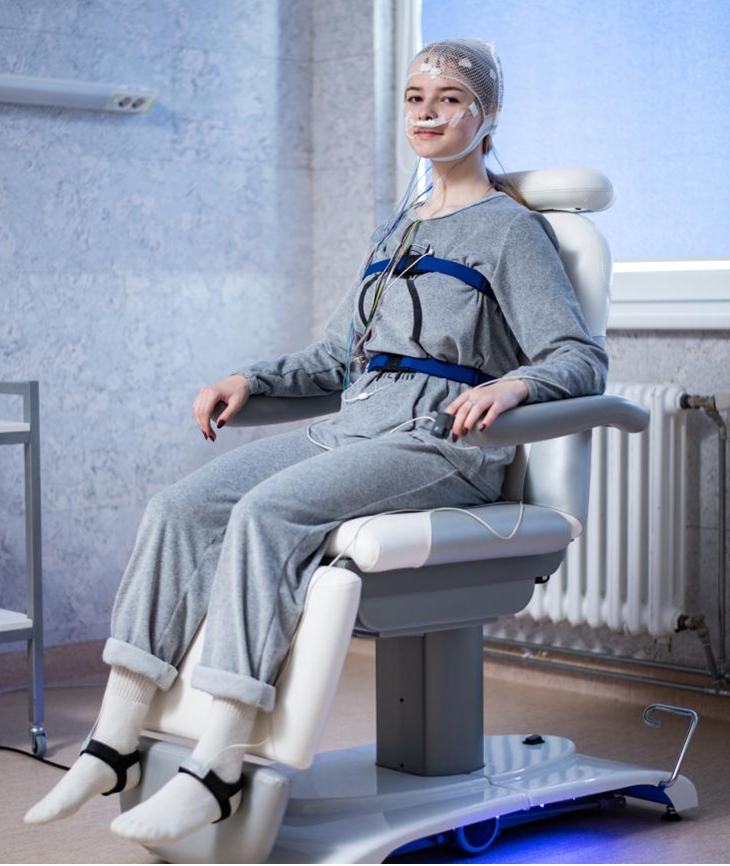 Polisomnogrāfija
«polus» + «somnus» + «graphein»

- EEG (der miega fāzu izvērtēšanai, bet neaizvieto pilnu EEG)
- elpošana miegā
- kustības miegā
- video


Izmeklējums specializētā miega laboratorijā (naktī)

+ Ļoti informatīvs
+ «Zelta standarts»

- Ļoti resursus patērējošs
- Grūtāk pieejamas
www.veselapasaule.lv
[Speaker Notes: Polisomnogrāfija – polus + somnus + graphein
Metode, kas palīdz izvērtēt miegu. 
Izmeklējums notiek Epilepsijas un miega medicīnas centrā. Pirms gulētiešanas pacientam tiek pievienoti dažādi sensori: EEG, EOG, EMG, lai izvērtētu miega fāzes. 
Kanulas, krūšu un vēdera jostas, saturācijas mērītājs, lai izvērtētu elpošanu. Veic arī EKG. Ap kājām ir seciālas aproces/saites, lai izvērtētu kāju kustības. 
Tad pacients iet gulēt, un šie rādītāji tiek pierakstīti visu nakti.]
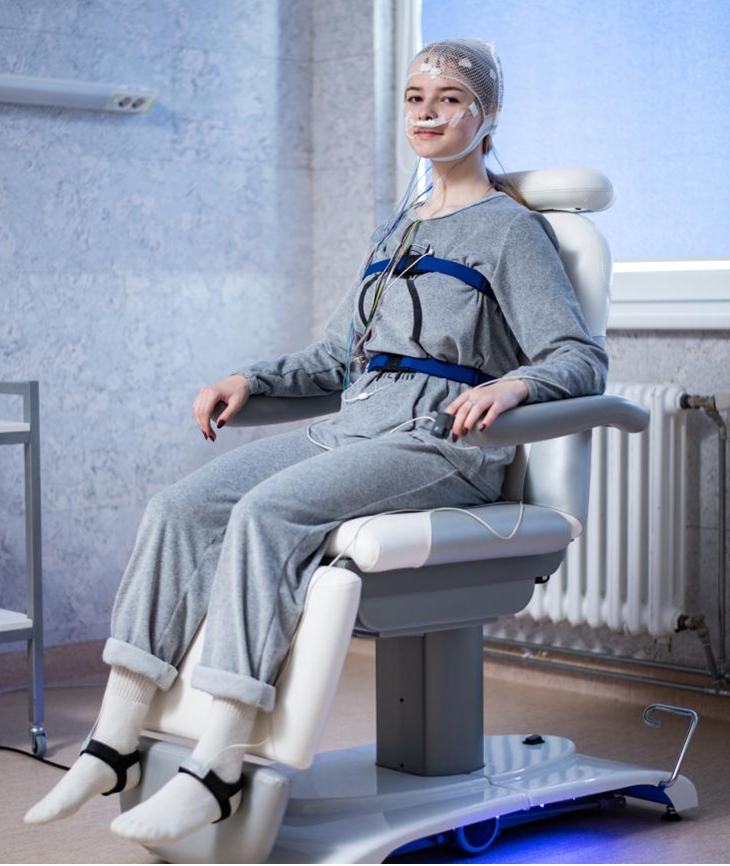 Polisomnogrāfija - indikācijas
Miegainības diferenciāldiagnostika: 
Epvortas miegainības skala >10 
UN 
ar miegu saistītas halucinācijas / miega paralīze / katapleksija

Neskaidri uzvedības traucējumi miegā, kas izpaužas ar sapnī pieredzētā izdzīvošanu

Neiroloģiskas slimības: - multiplā skleroze
- neirodeģeneratīva slimība
- pārciests insults

Bezmiegs NAV indikācija polisomnogrāfijai!!!
www.veselapasaule.lv
[Speaker Notes: Polisomnogrāfija – polus + somnus + graphein
Metode, kas palīdz izvērtēt miegu. 
Izmeklējums notiek Epilepsijas un miega medicīnas centrā. Pirms gulētiešanas pacientam tiek pievienoti dažādi sensori: EEG, EOG, EMG, lai izvērtētu miega fāzes. 
Kanulas, krūšu un vēdera jostas, saturācijas mērītājs, lai izvērtētu elpošanu. Veic arī EKG. Ap kājām ir seciālas aproces/saites, lai izvērtētu kāju kustības. 
Tad pacients iet gulēt, un šie rādītāji tiek pierakstīti visu nakti.]
Epvortas miegainības skala
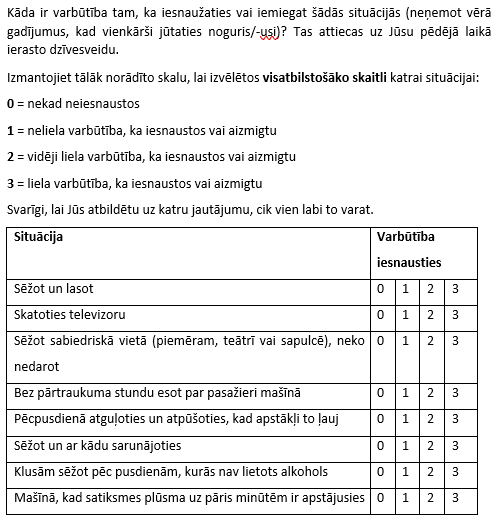 Viegli, ātri izmantojama
Var sekot līdzi dinamikā


0-10 punkti - norma
11-12 punkti – viegla pastiprināta dienas miegainība
13-15 punkti – vidēji smaga pastiprināta dienas miegainība
16-24 punkti – smaga pastiprināta dienas miegainība
Murray W. Johns, A New Method for Measuring Daytime Sleepiness: The Epworth Sleepiness Scale, Sleep, Volume 14, Issue 6, November 1991, Pages 540–545, https://doi.org/10.1093/sleep/14.6.540
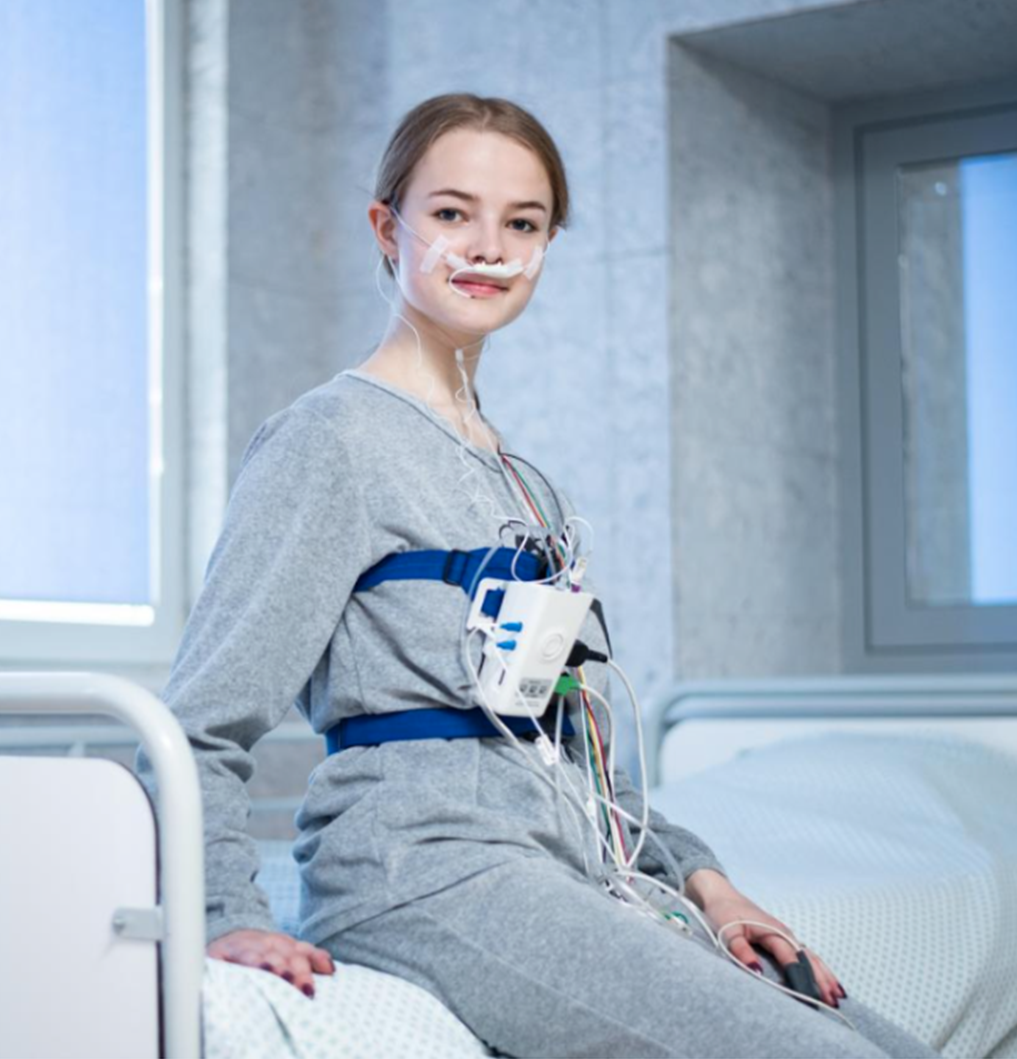 Poligrāfija
Polisomnogrāfijas atvasinājums – kardiorespirators izmeklējums. 

Elpošanas izvērtēšana.

Pacienta mājās vai specializētā miega laboratorijā

Indikācijas - aizdomas par obstruktīvu miega apnojuSTOP-BANG vismaz 3 punkti

+ labāka pieejamība
+ resursu efektīvāka
- mazāk informatīva (vienīgā indikācija – elpošanas traucējumi miegā)
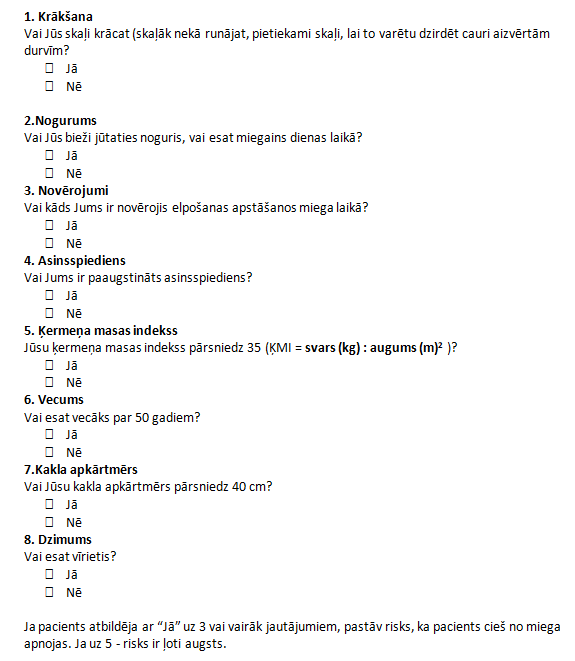 STOP-BANG skala
Snoring
Tired
Observed
Pressure

BMI
Age
Neck
Gender
Obstruktīvas miega apnojas risks
Vieli, ērti, ātri izmantojama


3 punkti – risks obstruktīvai miega apnojai
5 punkti – augsts risks obstruktīvai miega apnojai
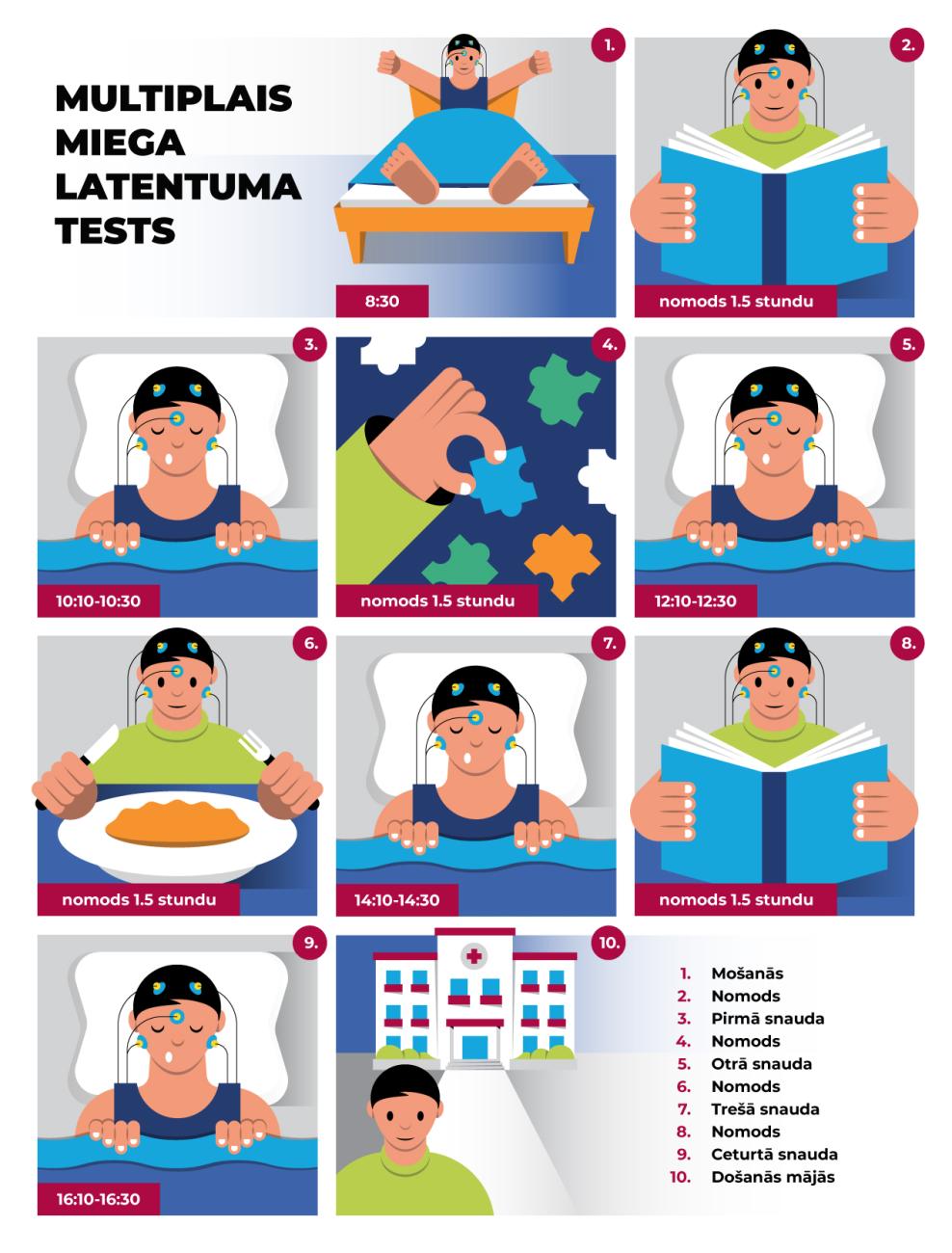 Multiplais miega latenču tests
Izmeklējums specializētā miega laboratorijā dienas laikā

Kopā ar PSG (nākamajā dienā)

Indikācijas: miegainības diferenciāldiagnostika
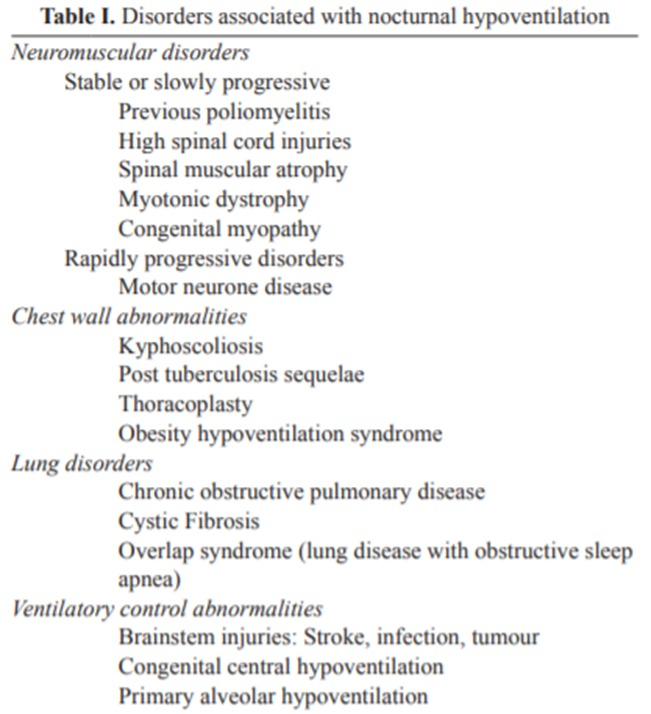 Transkutānā kapnogrāfija
Kopā ar poligrāfiju/polisomnogrāfiju kā papildus sensors
Atsevišķi

Indikācijas – aizdomas par hipoventilāciju
Ventilācijas atbalsta parametru pielāgošana
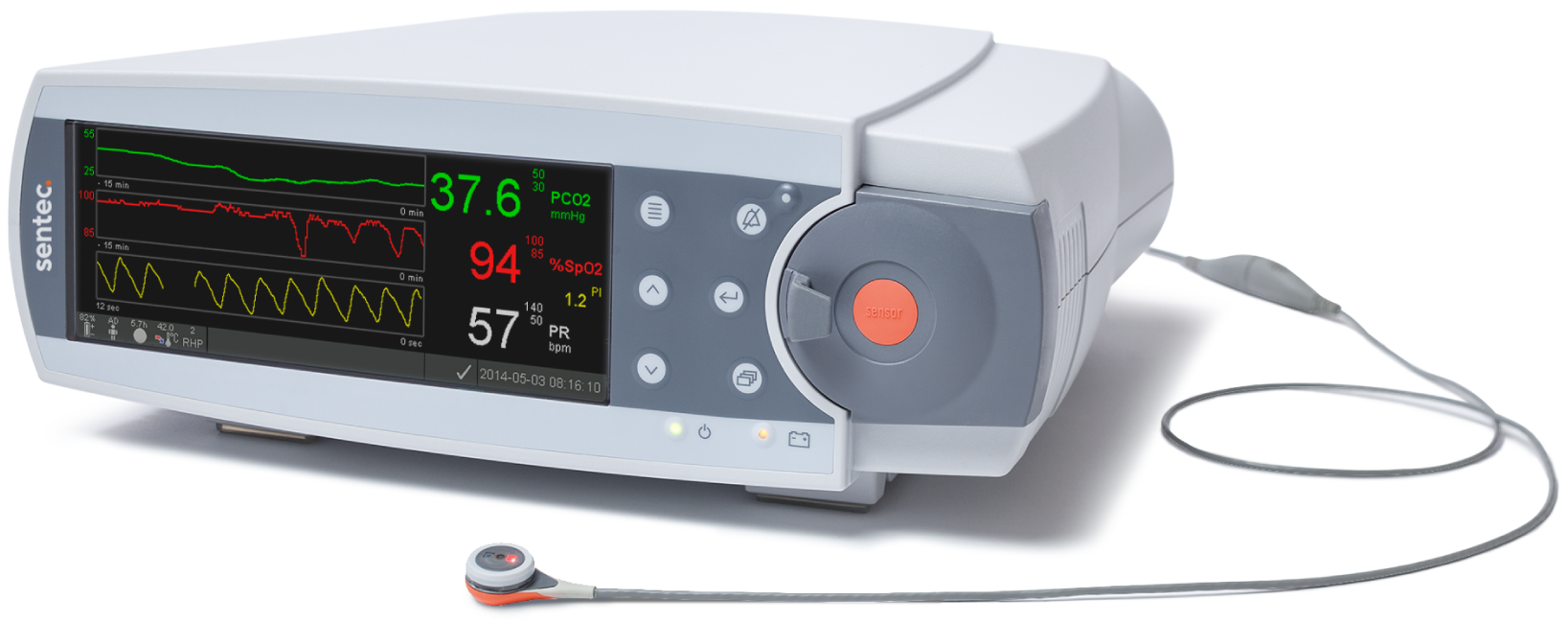 www.miegs.eu
miega.medicina@gmail.commarta.celmina@bkus.lv
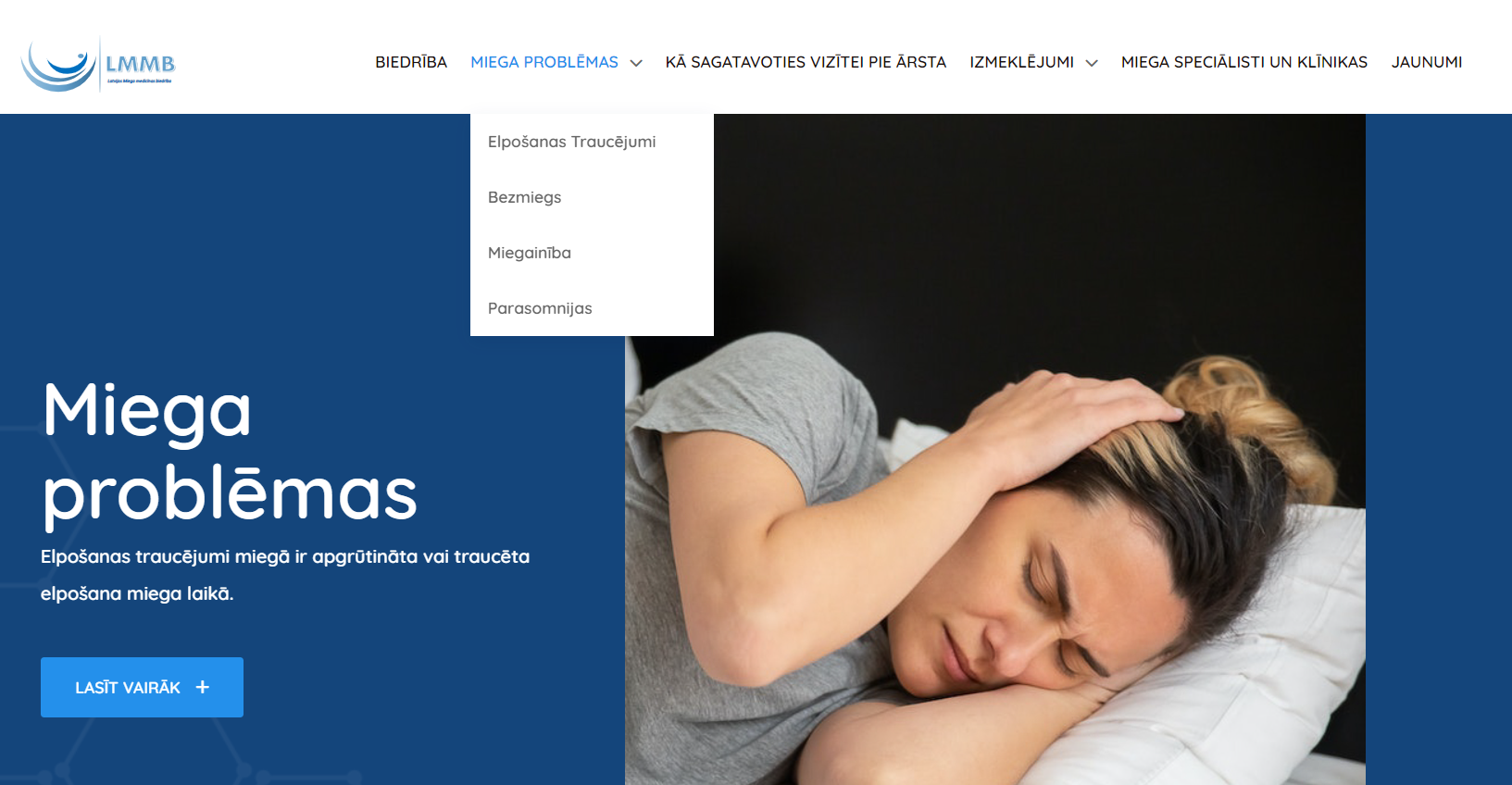